平成３１年４月１日施行
（ただし、罰則については同年６月１日施行）
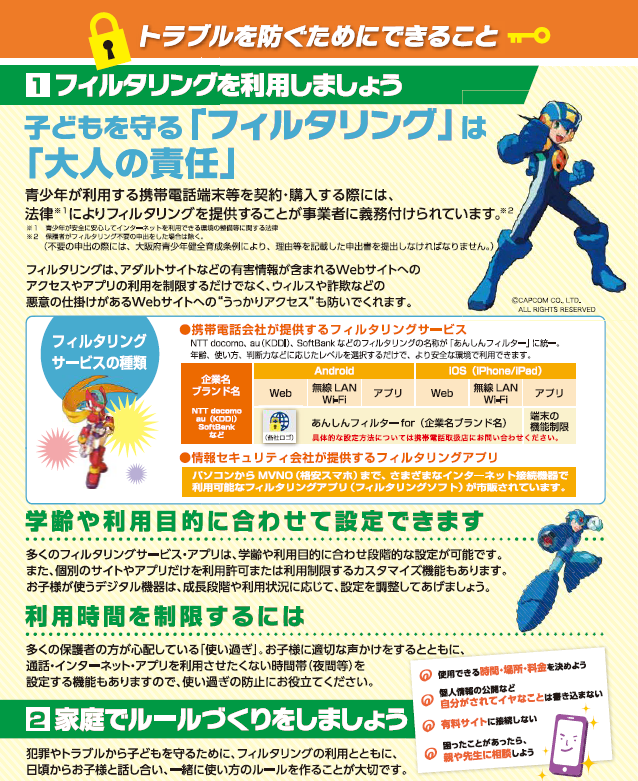 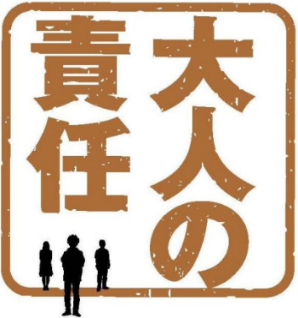 「自画撮り被害」防止に向けて
大阪府青少年健全育成条例を改正しました
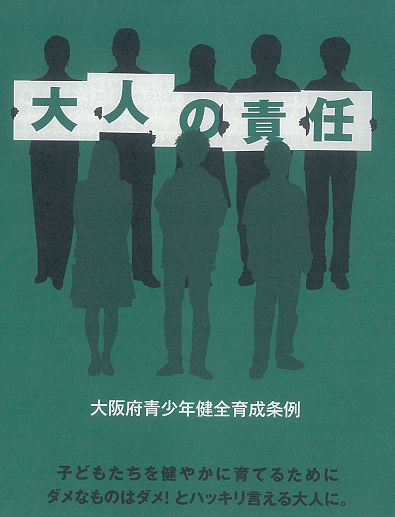 改 正 の 主 な 内 容
いわゆる「自画撮り被害」の未然防止の観点から、何人に対しても、青少年に対し、
当該青少年に係る児童ポルノ等の提供を求めることを禁止するとともに、青少年の
判断能力の未熟さに付け込む悪質性の高い要求行為には罰則を設けました。
（平成31年4月１日施行。ただし、罰則については同年６月１日施行。）



18歳未満の青少年に裸や下着姿の写真や画像を求めることは条例違反です！
・どんなに頼まれても画像を送る必要はありません。
・友人や交際相手であっても、上記のような画像を求めれば条例違反になります。
・もしも要求されたら、ためらわずに周りの大人や最寄りの警察、相談機関に
　相談してください。（相談先は本リーフレットをご覧ください。）
　　要求された証拠は削除せずに保存しておいてください。
　
　※「自画撮り被害」とは、だまされたり脅されたりして青少年が自分の裸等をスマート
　　 フォン等で撮影させられた上、SNS等で送らされる被害のこと。
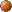 参考情報（SNSやネットを介した被害やトラブルに遭わないための参考情報）
様々なネットトラブルの対応方法や啓発教材等を掲載しているページです。ご参考にしてください。

■大阪府警察　　　　　　　　■文部科学省（情報モラル教育の充実）　■安心ネットづくり促進協議会
　インターネット　　　　　　　児童生徒向け啓発資料　　　　　　　　　青少年のスマホ利用の　
　トラブル相談と対処方法　　　（小･中学生用、高校生用）　　　　　　　リスクと対策
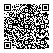 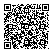 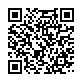 ！
大阪府青少年健全育成条例に関する問い合わせ先
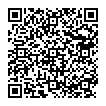 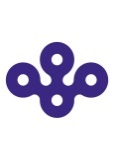 大阪府 青少年・地域安全室 青少年課　℡06-6944-9150
　大阪府青少年課ホームページ　「児童ポルノ等の提供を求める行為の禁止」　　　⇒
この段階（要求行為）を禁止します！
悪質性の高い要求行為には罰則を科します！
条例改正について（いわゆる「自画撮り被害」への対応）
青少年・保護者の皆さんへ（知っておいて欲しいこと）
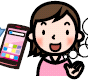 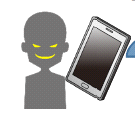 1.裸の画像を送るよう求める
条例改正の背景
■18歳未満の青少年に裸や下着姿の写真や画像を送るように求めることは条例違反です！
　もし、画像を送るように求められても送る必要はありません。削除せず、証拠を保存して、周りの大人や
　最寄りの警察、下記相談先に相談してください。

■被害やトラブルに遭わないためにインターネットやSNSを利用する際は、次のことに注意しましょう。
　▼インターネットやSNSで知り合った人と直接会わない！
　▼よく知らない人に自分や友達の個人情報（連絡先等）や他人には知られたくない秘密を話さない！
　▼どんなに優しくされても、また友達であっても、他人に見られて困るような画像は送らない！
　▼画像を要求されたり困った事があれば、恥ずかしがらずに周りの大人に相談する！
　　相談することは悪いことではありません。




■相手は素性や真の目的を隠して近づいてきます。画像を入手するために次のような手口が確認されて
　いますので、注意してください。
　▼ＬＩＮＥスタンプをあげるからお風呂に入ってる写真を送って
　▼同年代女子になりすまし、胸が小さいと発育の悩みを打ち明けるふりをして、あなたの胸の写真も送って
　▼僕の写真も送ったんだから、君の下着姿の写真を送ってくれないと、もうやり取りはやめる
　▼今までに君からもらった画像や個人情報をネット上にばらまかれたくなかったら、もっと過激な写真を送れ

■保護者等の大人の皆さんへ　～SNSを通じた性被害から子どもを守るために～
　▼日ごろから子どもとコミュニケーションをとりながら、SNSに潜む危険性を教えてあげてください。
　　また、子どもの異変やSOSにいち早く気づくことが大切です。異変を感じたら、子どもを責めずに
　　話を聞いてあげてください。そして、警察や相談機関にご相談ください。
　　▼子どもにスマートフォンを持たせる際には、利用のルールを作るとともに、フィルタリング
　　の利用をお願いします。
　※インターネットの被害事例・相談先・フィルタリング・教材等のリンク集　大阪府青少年課ホームページ⇒
　※具体的な設定方法については携帯電話取扱店にお問い合わせください。
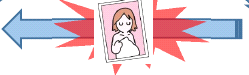 SNSを通じて児童買春や児童ポルノなどの性犯罪被害にあった青少年は毎年過去最多を更新しています。
　また、児童ポルノ事犯のうち、いわゆる「自画撮り被害」にあった青少年は全国で平成29年は515人で、平成24年
と比べて倍増しています。
　裸等の画像が一旦インターネット上に流出すると完全に消去することは困難であり、被害は深刻であることから、
大阪府青少年健全育成条例を一部改正し、自画撮り被害を未然に防ぐために必要な規制を盛り込みました。
　　　　　　　　　　　　　　　　　　　　（平成3１年４月１日施行。ただし、罰則については同年６月１日施行）
2.送らなければ嫌われるかも
3.送ってしまえば、送らせた者は児ポ法(製造罪)違反となる
【SNSに起因する事犯の被害児童数の推移(全国)】　　【自画撮り被害児童数の推移(全国)】
出典：警察庁
　　　ホームページ
「STOP!
　　子供の性被害」
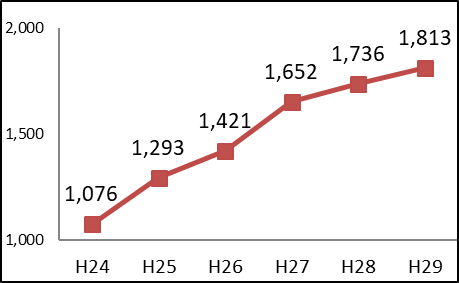 撮らない！送らない！
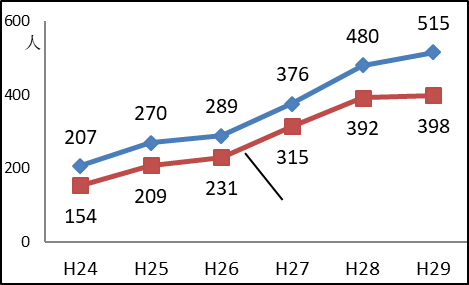 相談する！
秘密を
話さない！
会わない！
被害児童数
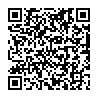 うち、SNS起因
【SNSに起因する被害事例(出典：警察庁「ＳＴＯＰ！ネット犯罪」リーフレット)】
■女子中学生は、SNSで知り合った男性モデルになりすました男に、親密なやり取りを交わすうちに言葉巧みに誘導
　され、自分の裸の画像を送信させられた。
　
■男子中学生は、SNSで女子中学生と裸の画像を交換したが、この「女子中学生」は大学生の男がなりすましていた
　ものであり、その男に「警察や学校にばらす」などと脅迫されて男の自宅に呼び出され、わいせつな行為をされた。
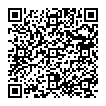 規制の内容　　条例第42条の2
何人も18歳未満の青少年に対し、当該青少年に係る児童ポルノ等※の提供を求めてはならない。
※児童ポルノ等：児童ポルノ禁止法第２条第３項に規定する児童ポルノ（裸や下着姿等の写真、電磁的記録媒体等の有体物）
　　　　　　　　　　及びその電磁的記録（メール等に添付する無体物）をいう。
困った時の相談先（相談無料、0120は通話無料）　困っていることがあれば、すぐに相談しましょう。
■・要求されるままに青少年が画像を送信してしまえば、送信させた者は児童ポルノ禁止法（第７条第４項の製造罪）の
　　処罰対象となる。（製造罪：３年以下懲役又は300万円以下罰金）
　・しかし、送信してしまってからでは画像の拡散リスクは永久に残ることになり、被害は救済されない。

■被害を未然に防止するため、送信（製造）の前段階である要求行為（青少年に裸の画像等を求める行為）を規制する。　
　▼親密なやり取りを重ね好意を抱かせた上で画像を要求するなど手口は様々であるため、方法の如何にかかわらず禁止
　▼交際相手や友人の場合であっても拡散リスク等があることから、要求相手との関係を問わず全ての人に対して禁止
・ SNS上の誰もが閲覧できる公開領域への書き込みで年齢や性別を
　偽る等してターゲットを物色。
・ 反応のあった青少年を言葉巧みに非公開領域での個別のやり取りに誘導
・ 更にやり取りを重ね、好意を抱かせ又は個人情報を掴み、それをもとに
　要求し、被害へ発展・深刻化する。
※
罰則　　条例第56条第３号
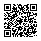 青少年の判断能力の未熟さに付け込む悪質性の高い要求行為を行った以下の者には30万円以下の罰金を科します。
第42条の２の規定に違反した者であって、次のいずれかに該当するもの
　イ　当該青少年に拒まれたにもかかわらず、当該提供を求めた者
　ロ　当該青少年を威迫し、欺き、若しくは困惑させ、又は当該青少年に対し、対償を供与し、若しくはその供与の
　　約束をする方法により、当該提供を求めた者